FSC Certification, Iceland
Roadmap, Challenges, and Implementation Strategies
Aaron Z. Shearer / Hallormsstaður, 26th and 27th of March 2025
Why Certification Matters for Iceland
Historical Decline 
Eitt sinn þakið 25–40% skógi var landslag Íslands mikil skógareyðing af fyrstu landnámsmönnum sem fór svo niður fyrir 1% á 20. öld.
Once covered by 25–40% forest, Iceland’s landscape was heavily deforested by early settlers dropping below 1% by the 20th century.

Regeneration Phase (Present)
Skógræktaraðgerðir síðan um miðja 20. öld hafa aukið skógarþekju í um það bil 2%.
Reforestation efforts since the mid-20th century have increased forest cover to approximately 2%.

Future Outlook with Certification
Ísland er að byggja upp skógargeirann frá grunni, einstaklega vel í stakk búinn til að festa í sessi sjálfbærni og vottun frá upphafi.
Iceland is building its forest sector from the ground up, uniquely positioned to embed sustainability and certification from the outset.
Vottun mun tryggja langtíma loftslagsaðlögun, markaðsaðgang og vistfræðilegt viðnám eftir því sem skógarsvæðið og iðnaðurinn stækkar.
Certification will ensure long-term climate alignment, market access, and ecological resilience as the forest area and industry expand.
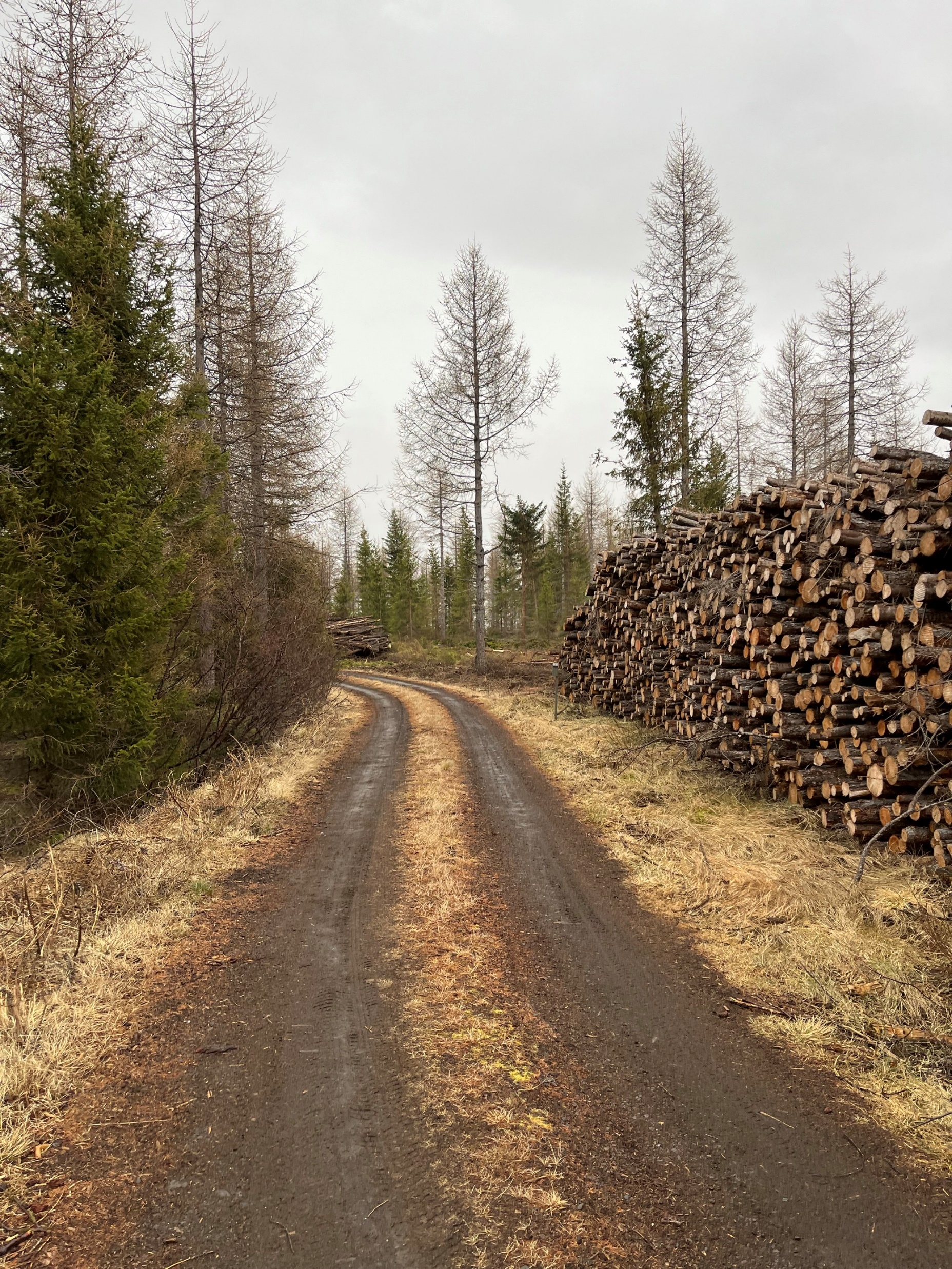 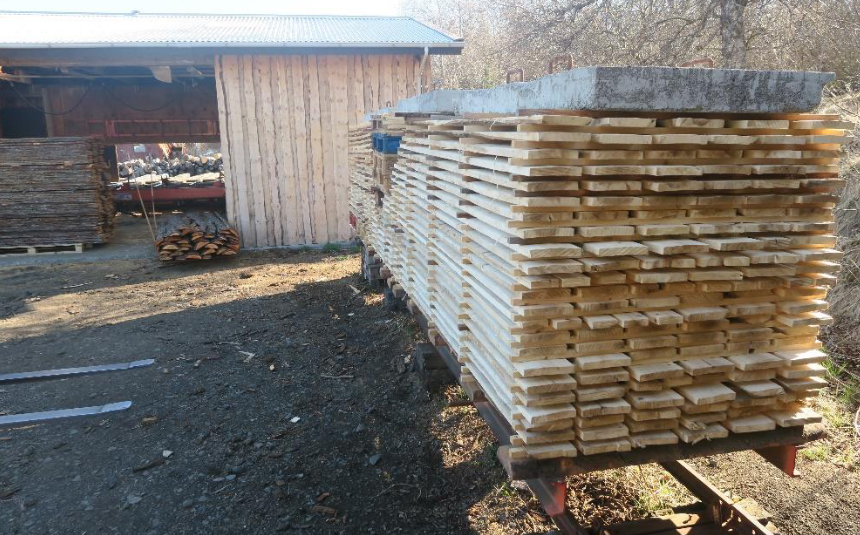 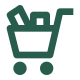 Forests
Manufacturing
Retailer
Promotional Licence
Leverage credible FSC trademarks for  promotional purposes of FSC-certified products
Chain of Custody (CoC) Certification
Forest Management Certification
Ensures materials are sourced sustainably throughout  the supply chain
Gold standard for responsible forest  management
FOR NON-CERTIFIED RETAILERS/BRANDS
Group Certification
Ecosystem Services Verification
FOR COMPANIES
FOR FOREST OPERATORS
Certification Fundamentals
Market and Climate Benefits
Market Access & Global Reputation
Markaðsaðgangur og orðspor á heimsvísu tryggir löglegt, skógareyðingarlaust timbur fyrir alþjóðaviðskipti
Ensures legal, deforestation-free wood for international trade

Staðsetur Ísland sem loftslagssnjallan og ábyrgan skógræktarleiðtoga
Positions Iceland as a climate-smart, responsible forestry leader

Responding to the Climate Emergency
Vottun tryggir starfshætti sem vernda kolefnisvaska og líffræðilegan fjölbreytileika
Certification ensures practices that protect carbon sinks and biodiversity

Gerir kleift að nota lágkolefnisvottað timbur (16–27% minni útblástur en steinsteypa) í byggingariðnaði
Enables use of low-carbon certified timber (16–27% fewer emissions than concrete) in construction

Sustainable Development & Inclusive Growth
Sjálfbær þróun og vöxtur fyrir alla stuðlar að samfélagslega réttlátri, umhverfisvænni og efnahagslega hagkvæmri skógrækt
Promotes socially equitable, environmentally sound, and economically viable forestry

Styður framfarir í átt að markmiðum Sameinuðu þjóðanna um sjálfbæra þróun (SDG)
Supports progress toward UN Sustainable Development Goals (SDGs)
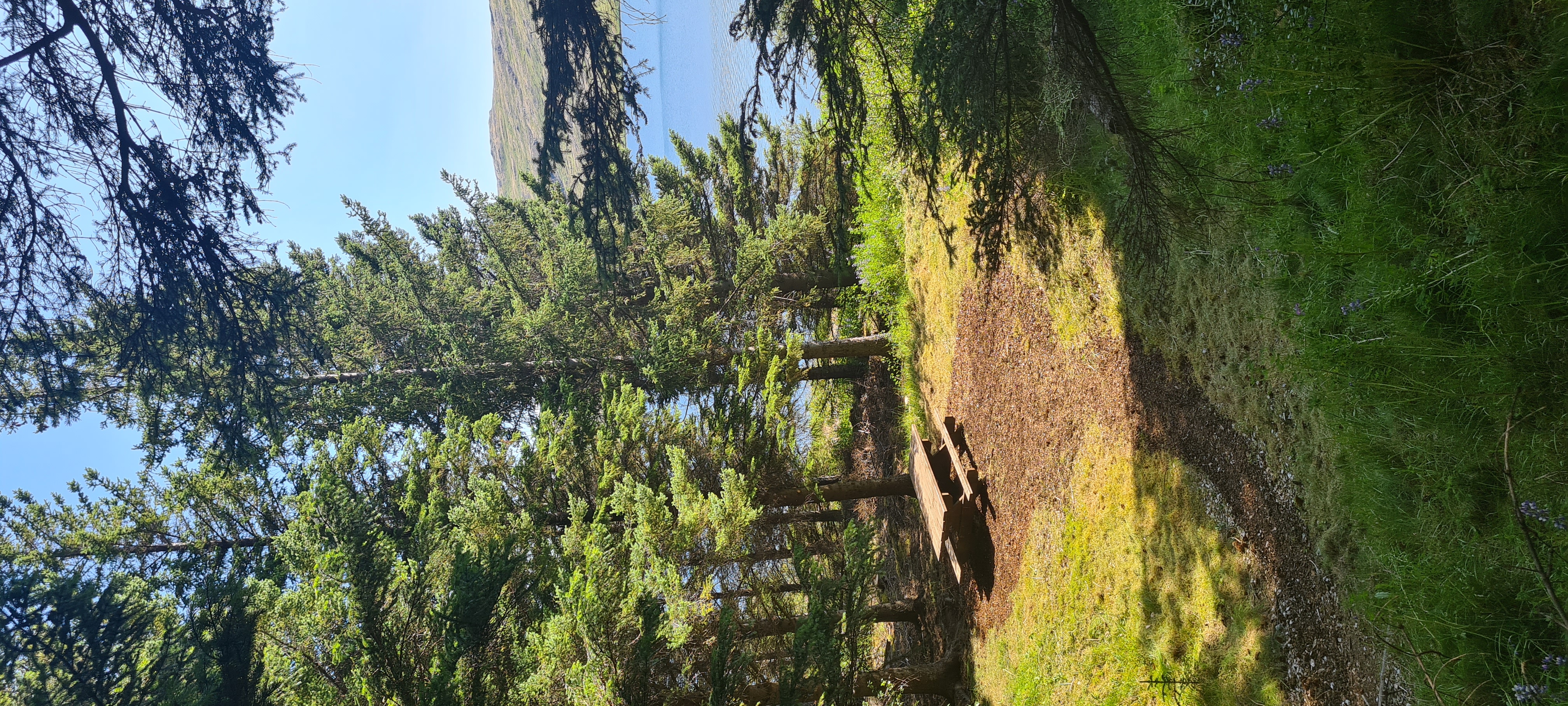 Internal Audit: Findings and Gaps
Key findings across categories: 

Documentation and management planning
Forest management plans
Variety of monitoring requirements
Management approach

Operational standards and procedures
Icelandic SFM guidance
Öryggishandbók
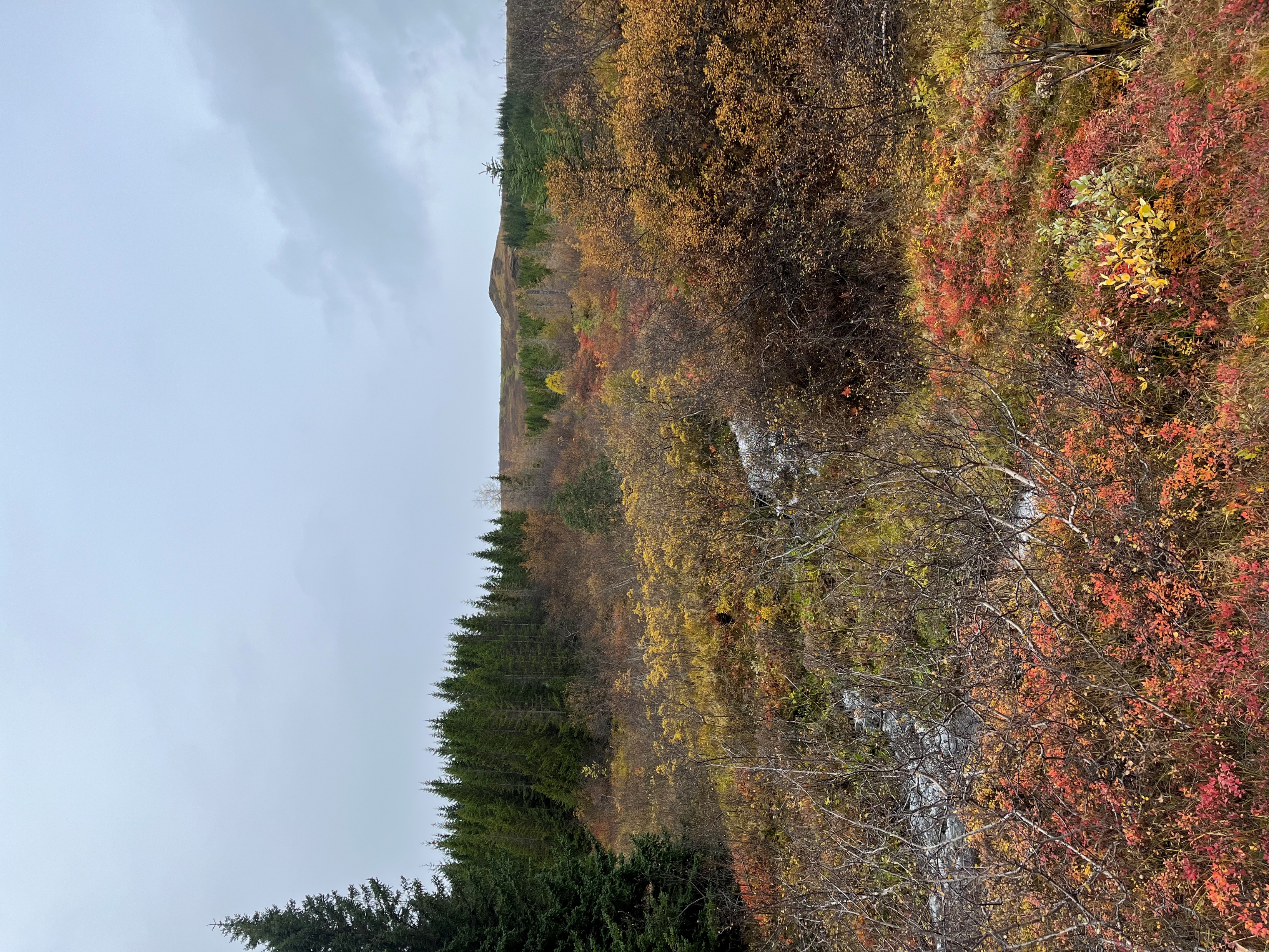 Next Milestone: Pre-assessment scheduled for July 2025 
Target: Controlled Forest certification by end of 2025
Controlled Forest Management
Interim National Standard
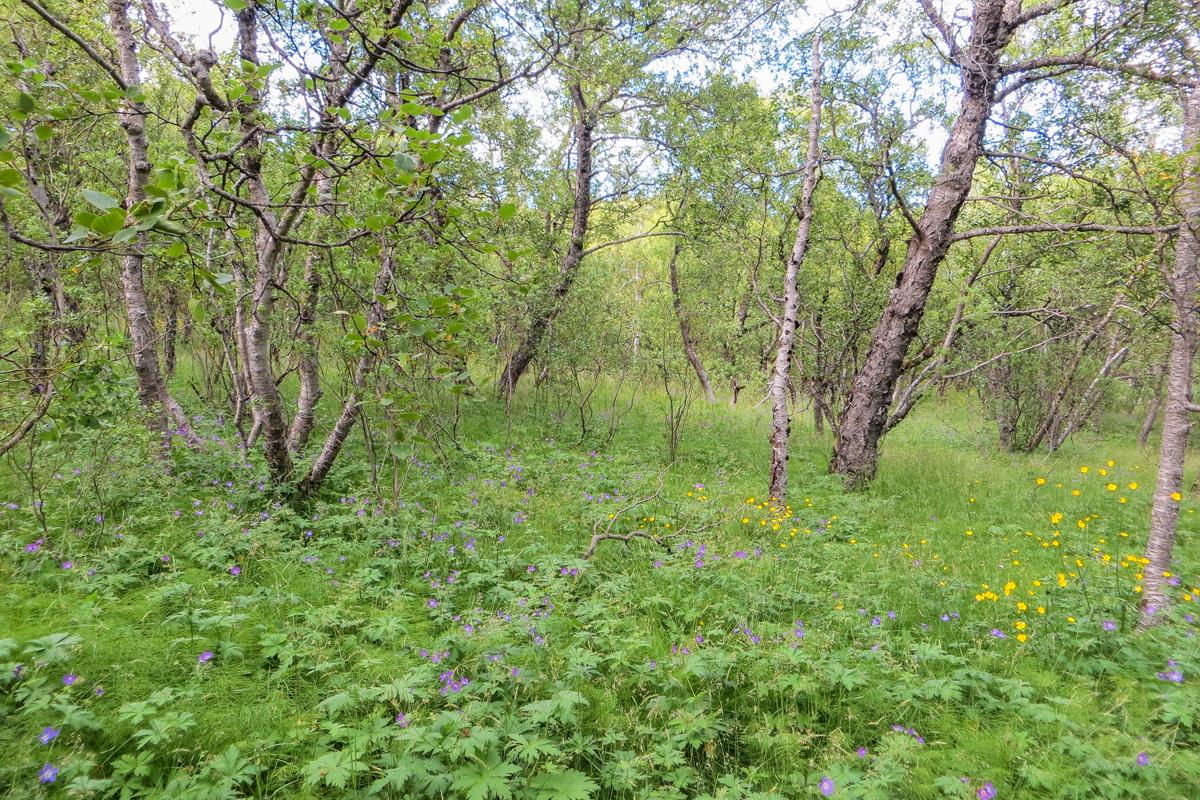 Ferli til að þróa bráðabirgðastaðalinn.
Samstarf við vottunaraðila og FSC PSU.
þátttöku og samráð hagsmunaaðila.
Aðlögun International Generic Indicators (IGIs) að íslensku samhengi.
Felur í sér sérfræðiþekkingu FSC en tekur á staðbundnum áhyggjum.
Process for developing the interim standard.
Collaboration with Certification Body and FSC PSU.
Stakeholder engagement and consultation.
Adaptation of International Generic Indicators (IGIs) to Icelandic context.
Incorporates FSC expertise while addressing local concerns.
Group Certification: Removing Barriers
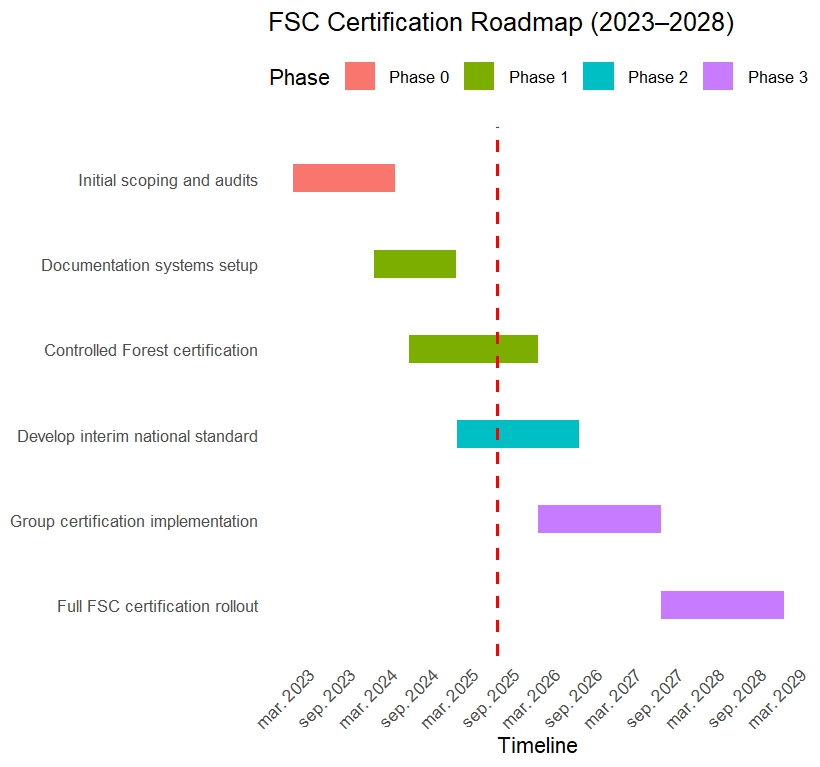 Roadmap
Stakeholder collaboration 

Certification structure and auditing

Sustainable future
Spurningar  Questions